Travaux Dirigés (TD)
Module d’Endocrinologie
5ème année médecine
SEMIOLOGIE ENDOCRINIENNE
Pr Boudaoud. K
Année 2019-2020
[Speaker Notes: .]
Définition des concepts
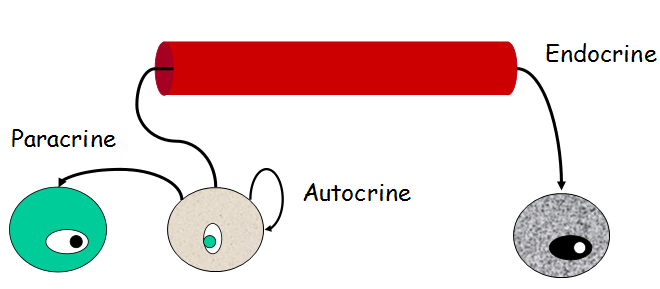 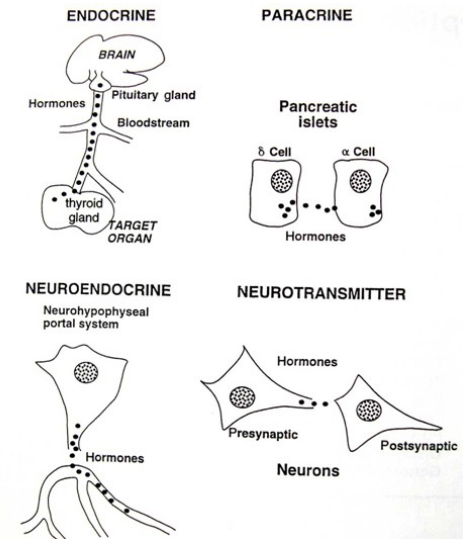 Contrôle de la libération hormonale
Rétrocontrôle souvent négatif
1. Contrôle hormonale
Libération d’une hormone régule l’effet d’une autre hormone
Hypothalamus → Antéhypophyse → Tissu cible
2. Contrôle nerveux
L’effet d’une hormone est modulé par le système nerveux
SN sympathique → Médullo-surrénale → Adrénaline
Hypothalamus → Posthypophyse → Tissu cible
3. Contrôle humoral
Variations des ions + Nutriments modulent l’effet d’une hormone
Glucose → Insuline,  Sodium → ADH, Calcium → PTH
Grandes fonctions hormonales
Maintien des constantes hémodynamiques, indispensables à la vie
Volémie 
Pression artérielle
Équilibre hydro-électrolytique
Régulation du métabolisme énergétique
Stockage et utilisation de substrats énergétique : glucose, acides gras , acides aminés…
Croissance et Développement : Os, Muscle, Cerveau, Viscères…
Reproduction  : Préservation de l’espèce humaine
Hormones et Réponse au Stress
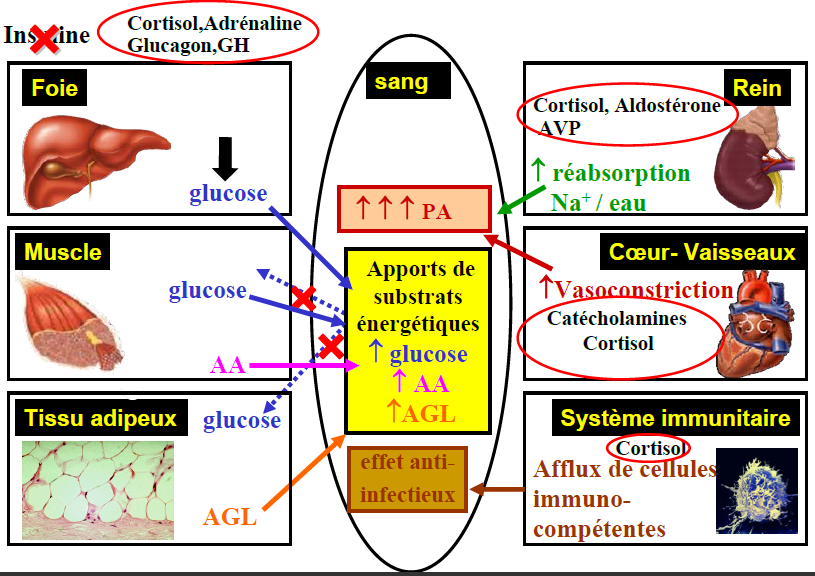 Dr Sandrine BOULLU. Aix-Marseille-Université
Organisations du système endocrinien
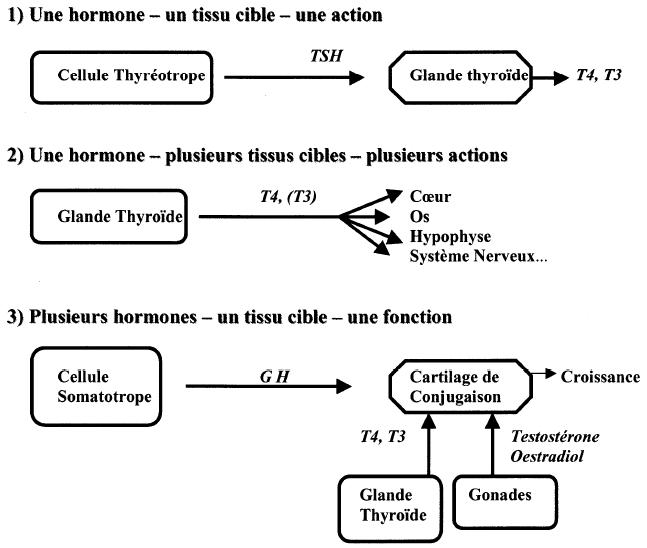 Système Endocrinien
Cellules regroupées en  Glandes
Cellules dispersées dans l’organisme
Hypothalamus
Hypophyse
Corps pinéal
Thyroïde
Parathyroïde : PTH↔ Vit D
Corticosurrénale
Médullosurrénale
Pancréas 
Ovaires
Testicules 
Placenta : HCG, HPL, Prog, E2, Estriol
Peau
Tissu adipeux : Adiponectine Leptine, Apeline…
Cœur : ANF
Rein : Rénine, Erythropoïétine
Foie : IGF-1, Angiotensinogène
Tube digestif : GLP-1, VIP, Somatostatine, Ghréline
Cerveau  : Neurotransmetteur, Neuromédiateurs 
Autres
Tissu adipeux : Glande endocrine
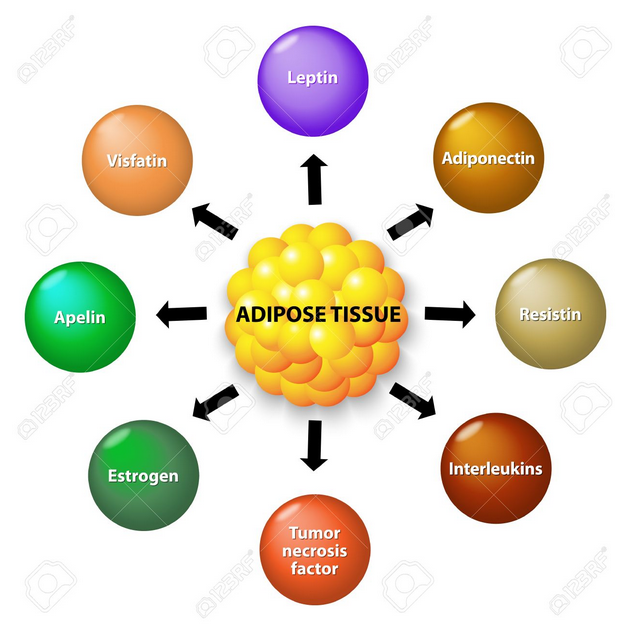 Satiété
Glucose + TG
Insulino-résistance
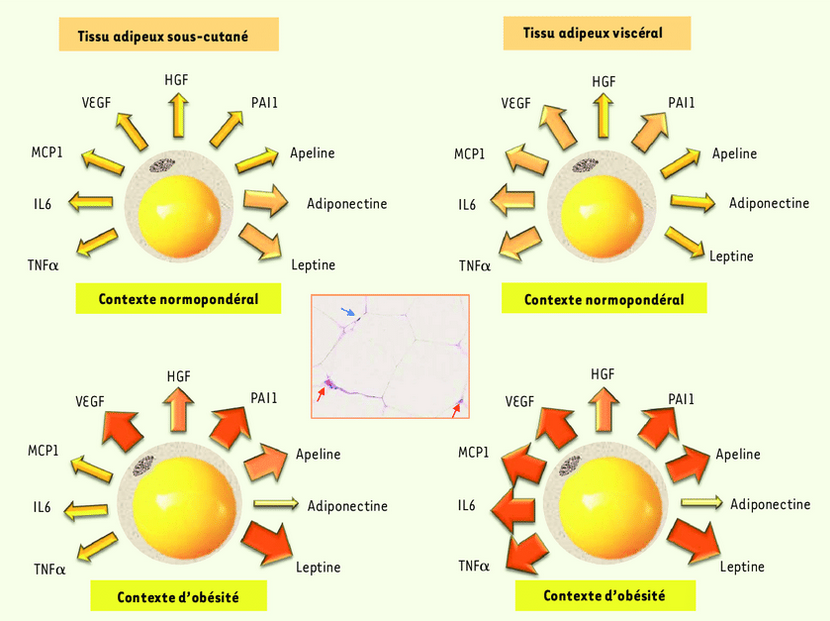 APELINE
 Rôle dans le métabolisme énergétique. 
Contrôle le métabolisme glucidique et lipidique. 
 Régulation de la prise hydrique et alimentaire. 
Rôle dans l’homéostasie cardio-vasculaire
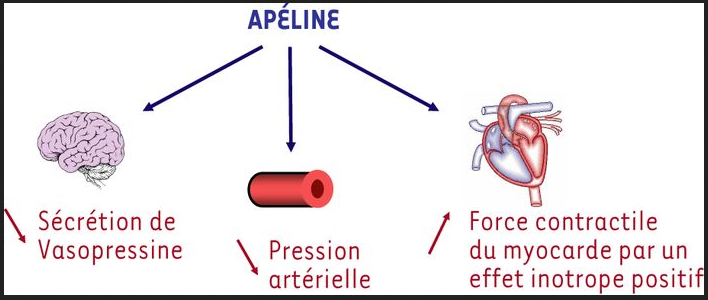 Système incrétine
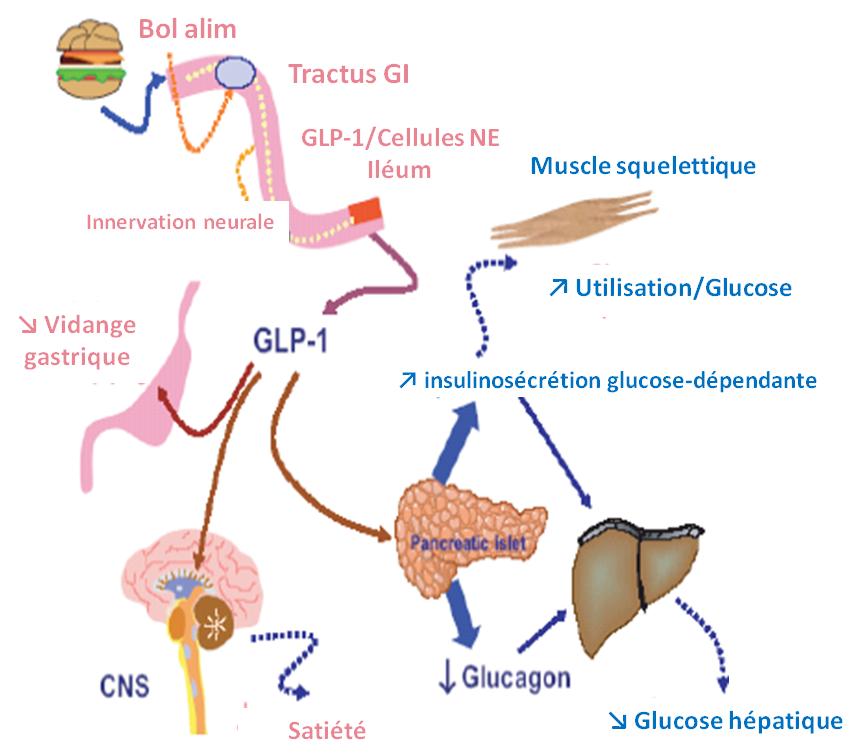 Bol alimentaire
Tractus GI
GLP-1/Cellule NE Iléum
Innervation neuronale
↓Vidange gastrique
Satiété
Incrétines de synthèse : Mécanisme d’action
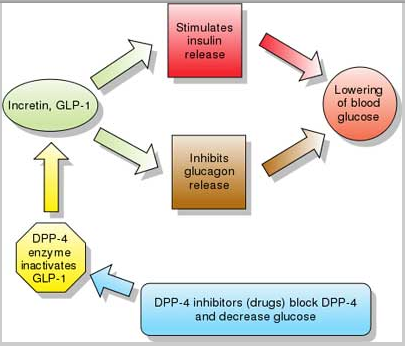 13
Système Rénine-Angiotensine-Aldostérone
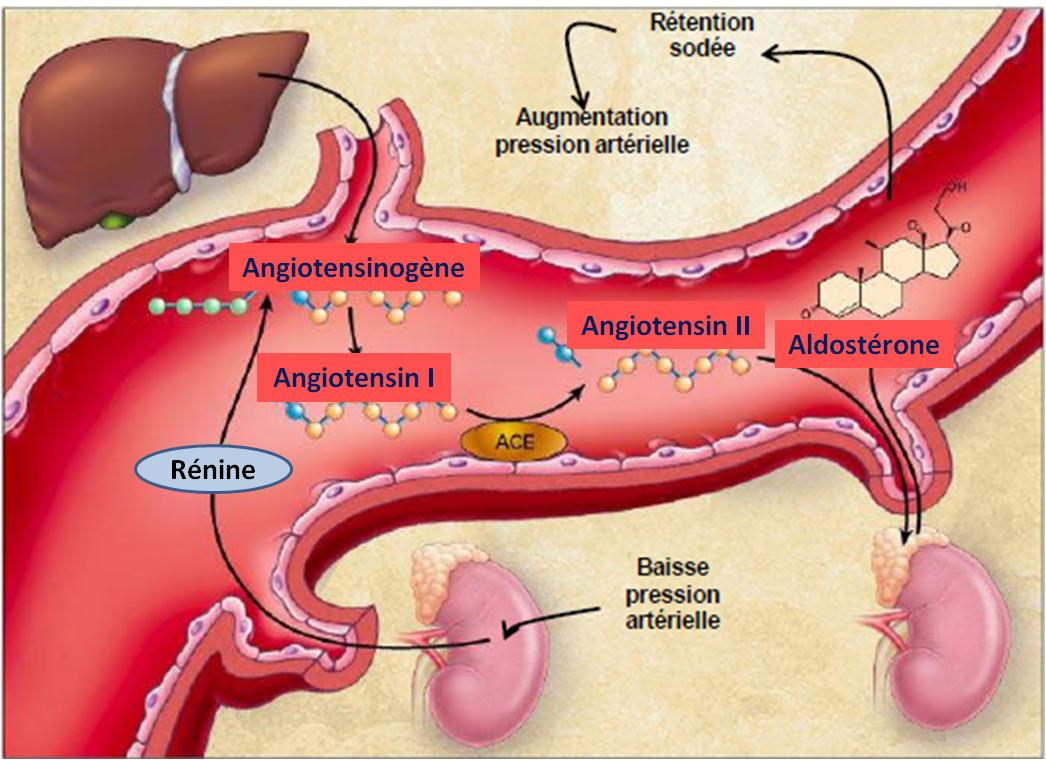 Aldostérone en pathologie
Hypersécrétion : Hyperaldostéronisme
Hyposécrétion : Hypoaldostéronisme
HTA
Hypokaliémie 
Rapport Aldostérone/Rénine élevée
Souvent associé à un déficit en Cortisol
Hypotension 
Déshydratation
hyperkaliémie
Risque de décès
Système hypothalamo-hypophysaire
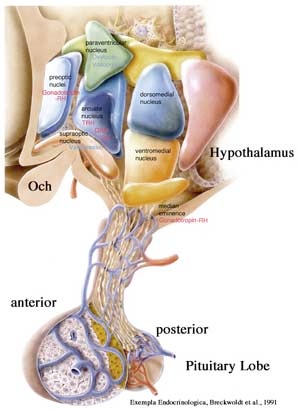 Facteurs de libération & d’inhibition des hormones hypophysaires
Antéhypophyse
5 types cellulaires
sécrétant :
Somatotrope GH
Lactotrope PRL
Thyréotrope TSH
Gonadotrope LH/FSH
Corticotrope ACTH
Posthypophyse
Hormone antidiurétique ADH
Ocytocine
Lobe antérieur
Lobe postérieur
Hypophyse: Radio-anatomie
Tige pituitaire
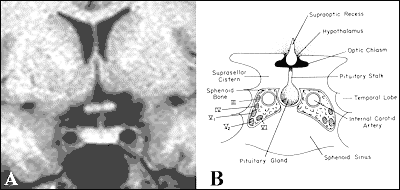 Récessus supraoptique
Hypothalamus
Chiasma Opt
Tige pituitaire
Citerne suprasell
OS Sphénoid
Lobe temp
III
IV
V1
Carotide Int
V2
Sinus Sphénoid
Hypophyse
IRM, vue coronale
Hypophyse
Principaux noyaux de l’Hypothalamus
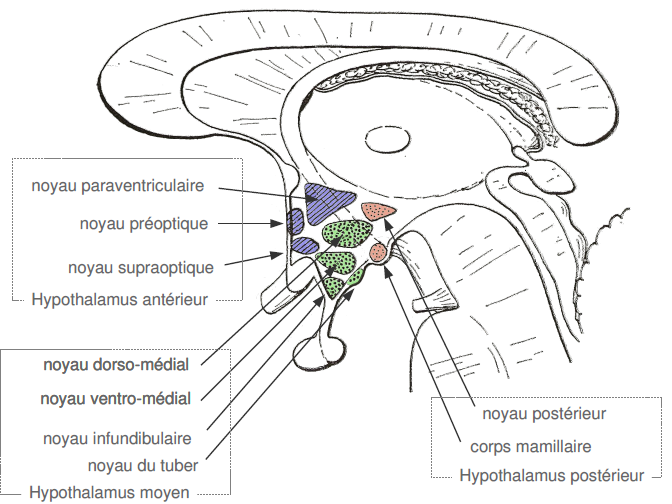 Pr. Palombi. Université Joseph Fourier
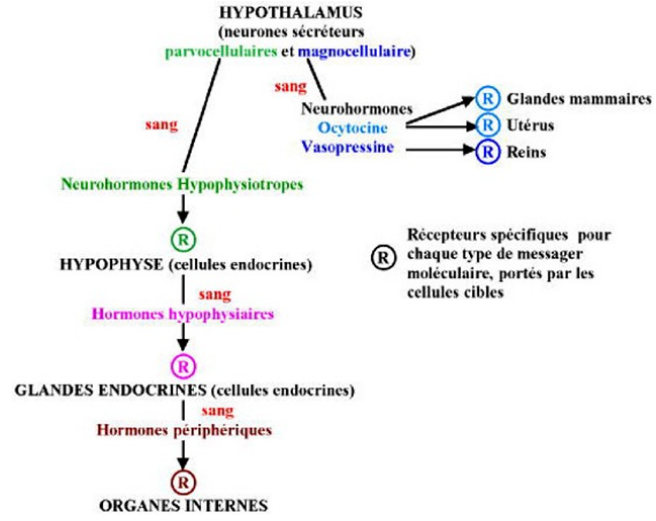 Grandes Fonctions de l’hypothalamus
Homéostasie du milieu intérieur
Coordination des glandes endocrines
Métabolisme hydro-électrolytique
Métabolisme thermique
Contrôle des apports alimentaire
Régulation des du système neurovégétatif
Régulation de la fonction sexuelle + Reproduction
Régulation du comportement, affection, motivation
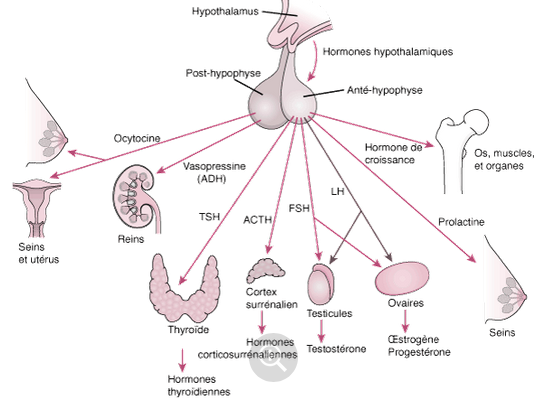 AXE H-H-Glandulaire
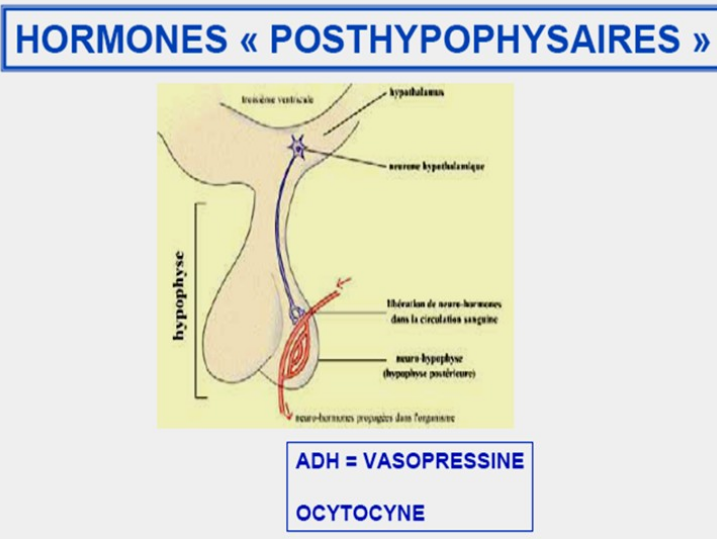 3ème ventricule
Hypothalamus
Osmorécepteurs
+++
Sécrétion /ADH = Principal facteur de Régulation 
= 
Osmolarité
 Autres facteurs
 Volémie
 Tension artérielle
 Sensibilité de l’osmorégulation
- Augmente avec l’âge
- Diminue/Grossesse
Neurone hypothalamique
Libération des neuro-hormones dans le sang
Neuro-hypophyse (Posthypophyse)
Barorécepteurs
Volorécepteurs
Hormone antidiurétique : ADH
Hypersécrétion
Hyposécrétion
Syndrome de Schwartz-Bartter
Ou syndrome de sécrétion inappropriée d’ADH
↓
Causes multiples
Cancers, pathologie cérébrale, Affections pulmonaires Médicaments, Toxiques
Diabète insipide centrale ou neurogène
(Voir cours/Diabète Insipide)
Hyponatrémie hypotonique
Osmolarité urinaire > osmolaritéplasmatique
Absence d'hypovolémie, absence d'œdème
Maintien d'une excrétion sodée adaptée aux apports et à l'euvolémie
Fonction rénale normale
Fonction thyroïdienne et surrénalienne normales
AXE CORTICOTROPE
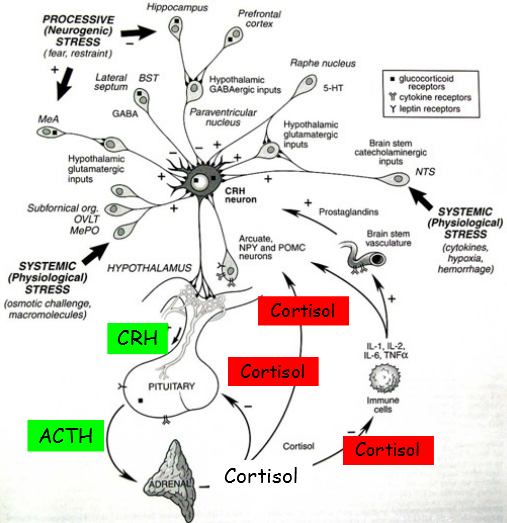 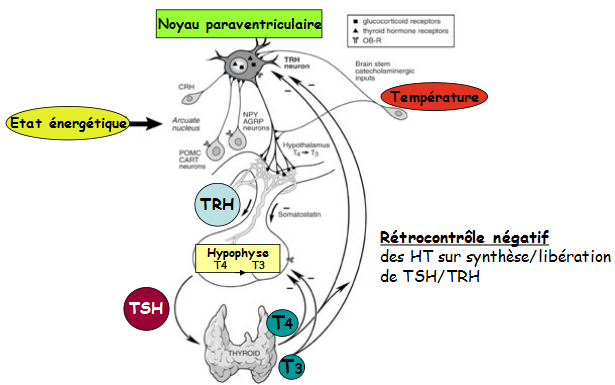 AXE THYREOTROPE
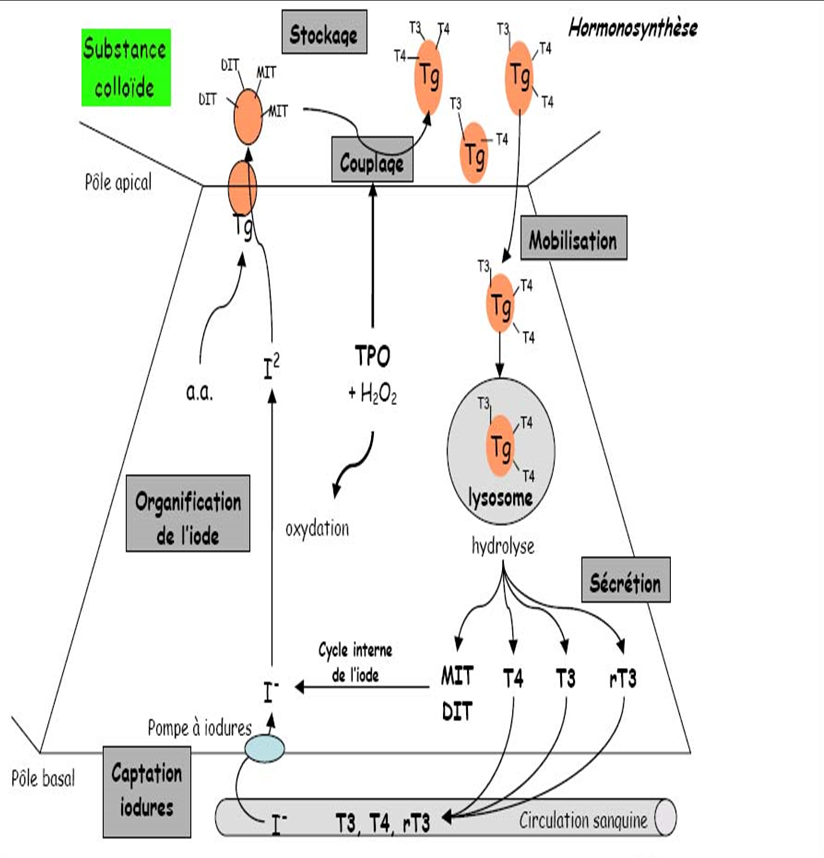 Hypothyroïdie Congénitale
Crétinisme Hypothyroidien
Troubles/Hormonosynthèse
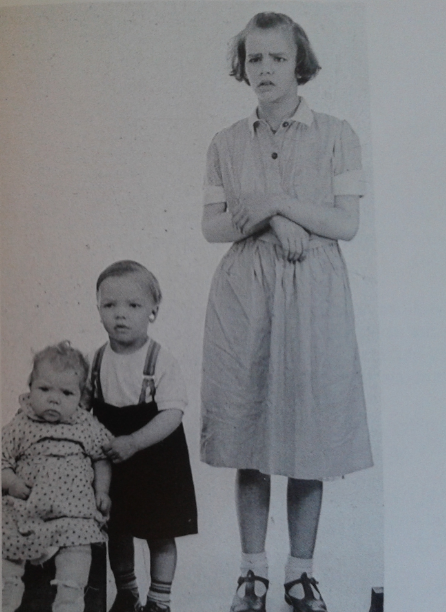 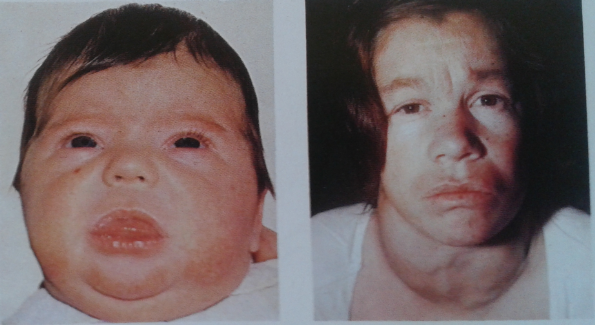 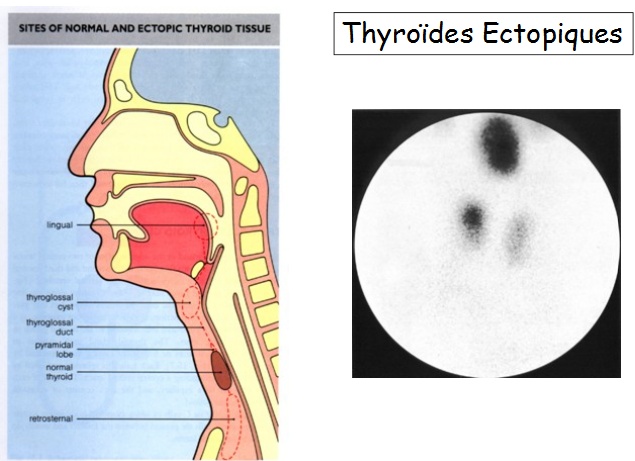 Dépistage néonatal de l’HC: Organisation très structurée
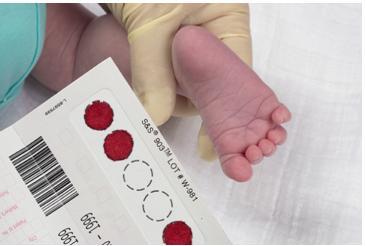 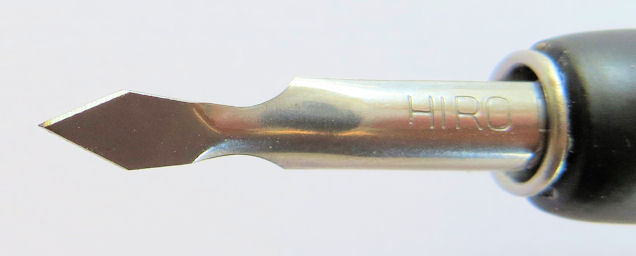 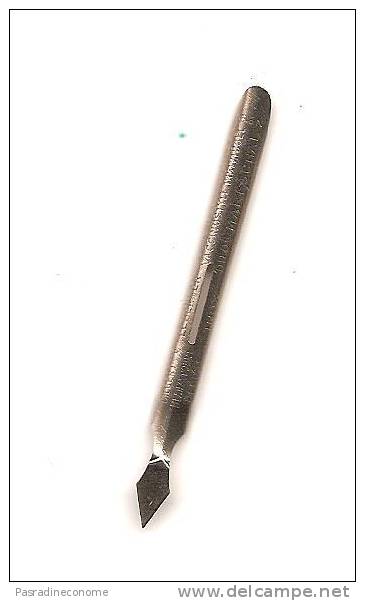 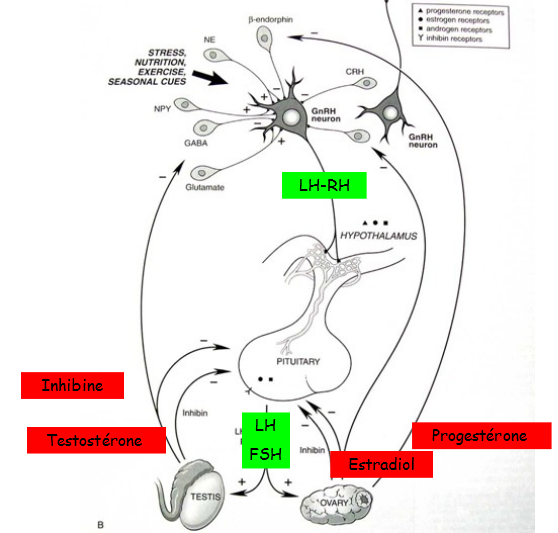 AXE GONADOTROPE
MERCI  POUR  
VOTRE  ATTENTION